SDN
Aditya Akella 
(Based on slides from Aaron Gember and Nick McKeown)
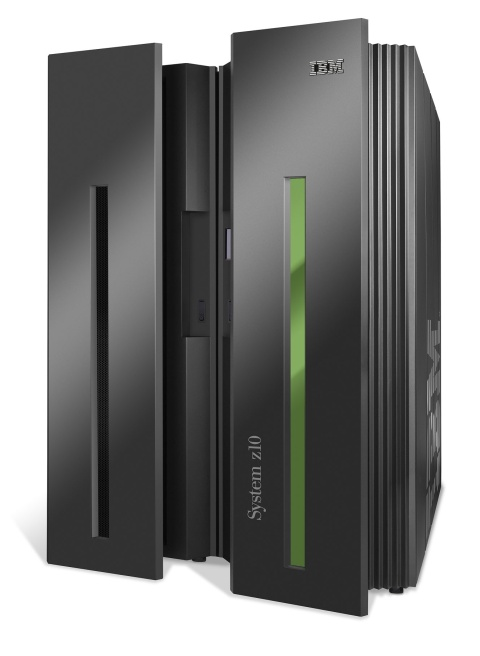 App
App
App
App
App
App
App
App
App
App
App
Specialized
Applications
Windows
(OS)
Linux
Mac
OS
Specialized
Operating
System
or
or
Open Interface
Open Interface
Specialized
Hardware
Microprocessor
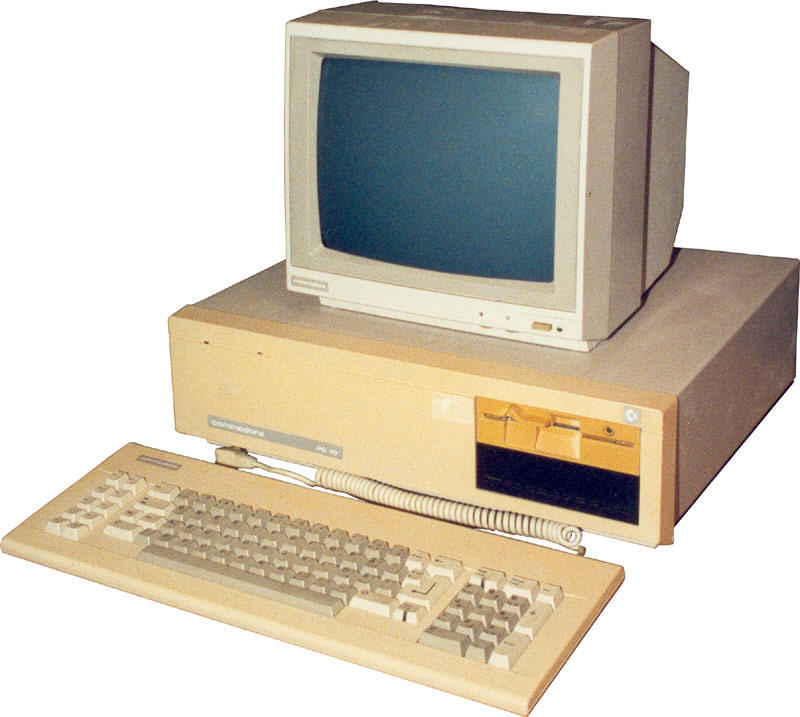 Horizontal
Open interfaces
Rapid innovation
Huge industry
Vertically integrated
Closed, proprietary
Slow innovation
Small industry
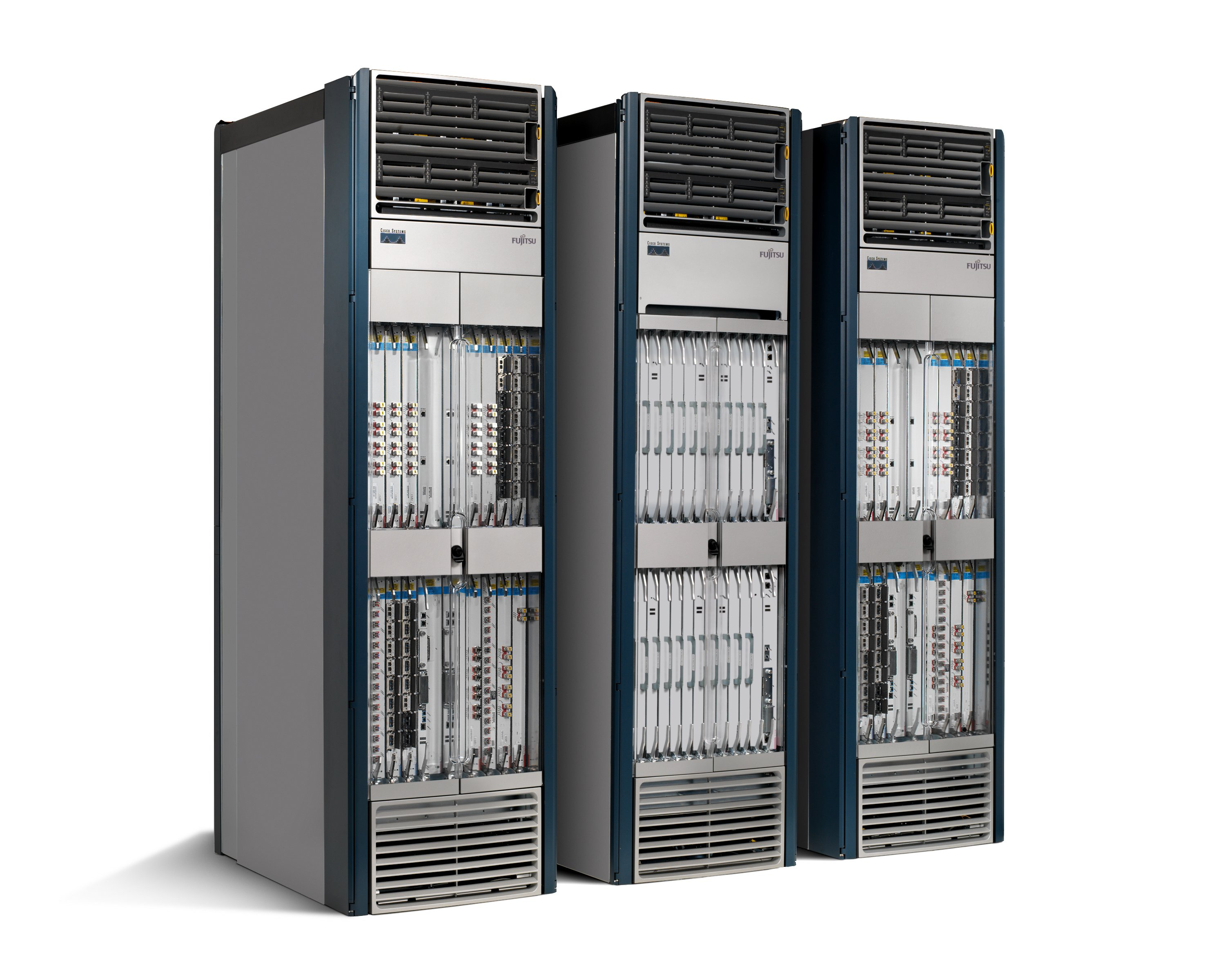 App
App
App
App
App
App
App
App
App
App
App
Specialized
Features
Control
Plane
Control
Plane
Control
Plane
or
or
Specialized
Control
Plane
Open Interface
Open Interface
Specialized
Hardware
Merchant
Switching Chips
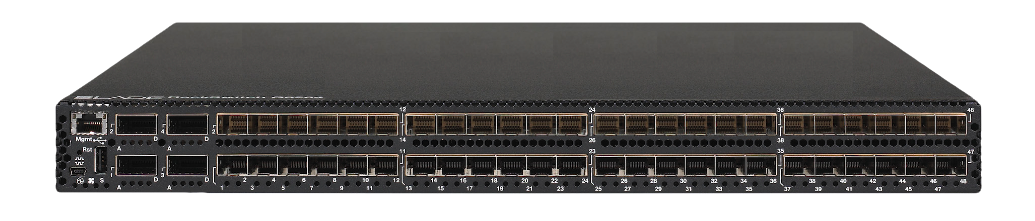 Horizontal
Open interfaces
Rapid innovation
Vertically integrated
Closed, proprietary
Slow innovation
Today
Closed Boxes, Fully Distributed Protocols
App
App
App
Closed
App
App
App
Operating
System
Specialized Packet Forwarding Hardware
Operating
System
App
App
App
App
App
App
Specialized Packet Forwarding Hardware
Operating
System
Specialized Packet Forwarding Hardware
Operating
System
Specialized Packet Forwarding Hardware
App
App
App
Operating
System
Specialized Packet Forwarding Hardware
4
[Speaker Notes: Historical artifact that forwarding boxes host the code too.  Leads to a specific design point for networks.  Great for the internet, not so much for the networks the internet connects.

Note each piece.]
2. At least one Network OSprobably many.Open- and closed-source
Software Defined Network (SDN)
Control Program
Control Program
1. Open interface to packet forwarding
Global Network View
Network OS
Packet
Forwarding
Packet
Forwarding
Packet
Forwarding
Packet
Forwarding
Packet
Forwarding
Software Defined Network (SDN)
Control
Programs
Control
Programs
Control
Programs
Control logics
Abstract Network View
Network Virtualization
Control platform
Global Network View
Network OS
Packet
Forwarding
Packet
Forwarding
Packet
Forwarding
Packet
Forwarding
Packet
Forwarding
Software Defined Network (SDN)
firewall.c
	…
	
	if( pkt->tcp->dport == 22)
			dropPacket(pkt);
	…
Control
Programs
Control
Programs
Control
Programs
Control logics
Abstract Network View
Network Virtualization
Control platform
Global Network View
Network OS
<Match, Action>
<Match, Action>
<Match, Action>
<Match, Action>
<Match, Action>
…
…
<Match, Action>
<Match, Action>
<Match, Action>
<Match, Action>
<Match, Action>
…
…
Packet
Forwarding
<Match, Action>
<Match, Action>
<Match, Action>
<Match, Action>
<Match, Action>
…
…
Packet
Forwarding
<Match, Action>
<Match, Action>
<Match, Action>
<Match, Action>
<Match, Action>
…
…
<Match, Action>
<Match, Action>
<Match, Action>
<Match, Action>
<Match, Action>
…
…
Packet
Forwarding
Packet
Forwarding
Packet
Forwarding
Isolated “slices”
Many operating systems, or
Many versions
App
App
App
App
App
App
App
App
Network Operating  System 1
Network Operating  System 2
Network Operating  System 3
Network Operating  System 4
Open interface to hardware
Open interface to hardware
“Slicing” Layer
Simple Packet Forwarding Hardware
Simple Packet Forwarding Hardware
Simple Packet Forwarding Hardware
Simple Packet Forwarding Hardware
Simple Packet Forwarding Hardware
8
Control Logic
Runs on one or more controllers
Manages computation of forwarding state and perhaps coordination among instances
Control platform provides basic services to ease the latter (See Onix paper)
State distribution mechanisms
Logic still must decide how to partition computation, dealing with failover and the underlying consistency model
9
Control Platform
Scheduling computations over the network graph
Storing network state and support for different consistency models
Today: most control platforms can run a single control application
Not yet sure how to resolve interference (e.g., policy routing vs traffic engineering)
State Distribution Abstraction
Control program should not have to handle all distributed-state details
Proposed abstraction: global network view
Control program operates on network view
Input: global network view (graph)
Output: configuration of each network device
Network OS provides network view
11
[Speaker Notes: Note difference between being asked to build OSPF vs implementing Dijskstra’s algorithm.]
Specification Abstraction
Give control program abstract view of network
Provide enough detail to specify goals, but not to implement them
12
Forwarding Abstraction
Forwarding behavior specified by a control program.  
Possibilities: x86, MPLS, OpenFlow
13
Example
OSPF
(Dijkstra)
IS-IS
New!
IS-IS
OSPF
Network OS
Distributed System
Distributed
System
Distributed
System
Packet
Forwarding
OS
Custom Hardware
Packet
Forwarding
Packet
Forwarding
Packet
Forwarding
OpenFlow Forwarding Abstraction
Control Program B
Control Program A
Network OS
“If header = p, send to port 4”
“If header = q, overwrite header with r,    add header s, and send to ports 5,6”
Packet
Forwarding
“If header = ?, send to me”
Flow
Table(s)
Packet
Forwarding
Packet
Forwarding
How does OpenFlow work?
Ethernet Switch
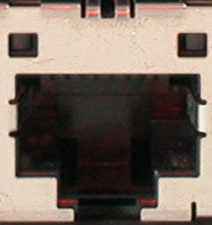 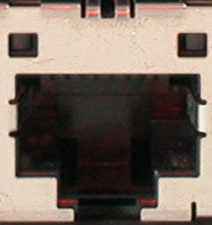 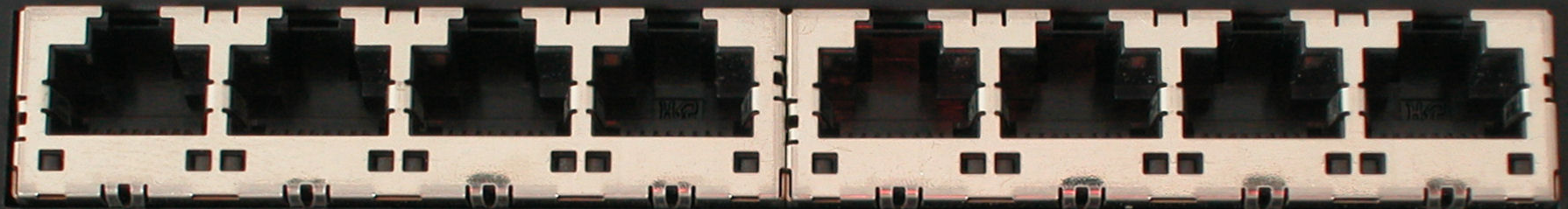 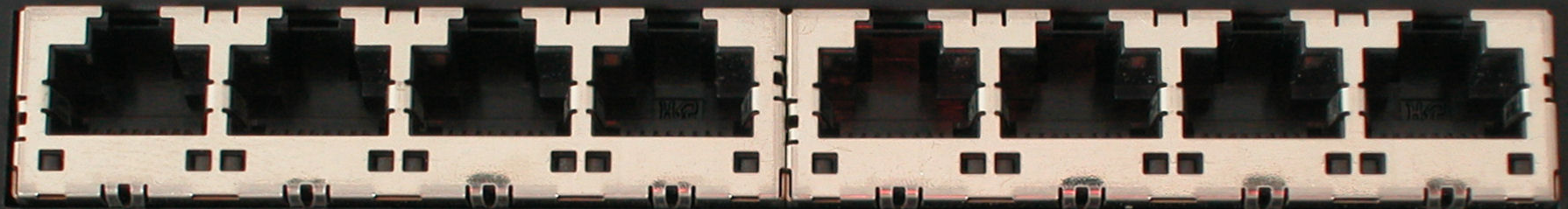 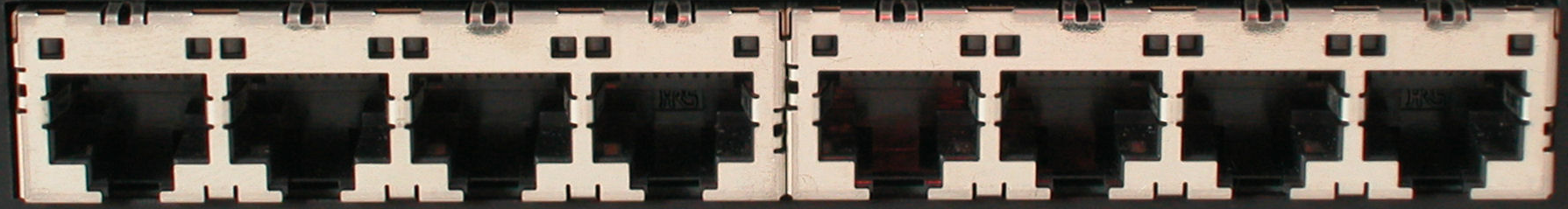 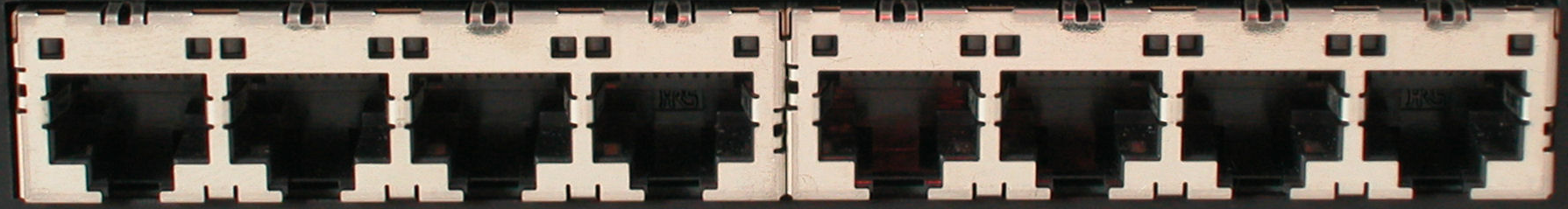 16
Control Path
Control Path (Software)
Data Path (Hardware)
17
OpenFlow Controller
OpenFlow Protocol (SSL/TCP)
Control Path
OpenFlow
Data Path (Hardware)
18
OpenFlow Forwarding Abstraction<Match, Action>
Match

Match on any header, or new header
Allows any flow granularity

Action
Forward to port(s), drop, send to controller
Overwrite header with mask, push or pop
Forward at specific bit-rate
Header
Data
Match: 1000x01xx0101001x
19
MAC
src
MAC
dst
IP
Src
IP
Dst
TCP
sport
TCP
dport
*
*
*
5.6.7.8
*
*
port 1
Action
OpenFlow Example
Controller
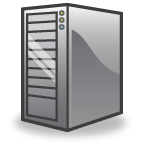 PC
OpenFlow Client
Software
Layer
Flow Table
Hardware
Layer
port 2
port 1
port 3
port 4
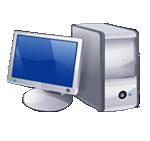 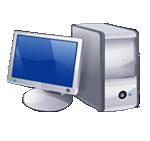 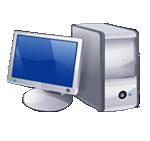 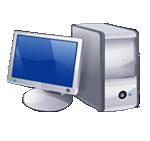 5.6.7.8
1.2.3.4
20
OpenFlow Basics Flow Table Entries
Rule
Action
Stats
Packet + byte counters
Forward packet to zero or more ports
Encapsulate and forward to controller
Send to normal processing pipeline
Modify Fields
Any extensions you add!
Eth
type
Switch
Port
IP
Src
IP
Dst
IP
ToS
IP
Prot
L4
sport
L4
dport
VLAN
pcp
MAC
src
MAC
dst
VLAN
ID
+ mask what fields to match
21
[Speaker Notes: Now I’ll describe the API that tries to meet these goals.]
Switch
Port
Switch
Port
Switch
Port
MAC
src
MAC
src
MAC
src
MAC
dst
MAC
dst
MAC
dst
Eth
type
Eth
type
Eth
type
VLAN
ID
VLAN
ID
VLAN
ID
IP
Src
IP
Src
IP
Src
IP
Dst
IP
Dst
IP
Dst
IP
Prot
IP
Prot
IP
Prot
TCP
sport
TCP
sport
TCP
sport
TCP
dport
TCP
dport
TCP
dport
Action
Action
Action
Examples
Switching
00:1f:..
*
*
*
*
*
*
*
*
*
port6
Flow Switching
port3
00:20..
00:1f..
0800
vlan1
1.2.3.4
5.6.7.8
4
17264
80
port6
Firewall
*
*
*
*
*
*
*
*
*
22
drop
22
OpenFlow Forwarding Abstraction
Protocol Independent
Construct Ethernet, IPv4, VLAN, MPLS, …
Construct new forwarding methods
Backward Compatible
Run in existing networks
Technology Independent
Switches, routers, WiFi APs
Cellular basestations
WDM/TDM circuits
Things to Note about Forwarding
Common OpenFlow model is to use first packets of flows to compute and push state
Flows vs state: SDN allows more general models of forwarding state management independent of traffic
Events trigger changes, e.g., failures, control traffic 
Managing inconsistencies is critical
Fabrics vs switches: Control logics don’t have to deal with switches
They essentially program a fabric that looks like one large switch and supports end-to-end connectivity by default
Complex logic pushed to the edge
Virtual Data Paths
Thinking in terms of fabrics essentially means control logics have to deal with simpler topologies
Topology captured by “virtual data paths”
Depending on control logic, can be very simple: for access controls it is just data path through a single switch
Every virtual element uses familiar forwarding abstractions, e.g., L2, L3 and ACLs
Control platform responsible for mapping virtual data path to the physical network
SDN in development
Domains
Data centers
Public clouds
Enterprise/campus
Cellular backhaul
Enterprise WiFi
WANs
Home networks
Products

Switches, routers: About 15 vendors
Software: 8-10 vendors and startups
New startups. Lots of hiring in networking.
The SDN Stack
Simple Switch
CloudNaaS
…
Applications
Stratos
NOX
Beacon
…
Trema
Maestro
Controller
Slicing
Software
FlowVisor
Console
FlowVisor
Commercial Switches
Software 
Ref. Switch
NetFPGA
Broadcom 
Ref. Switch
HP, NEC, Pronto, Juniper.. and many more
OpenFlow
Switches
Open vSwitch
OpenWRT
PCEngine  WiFi AP
27
[Speaker Notes: There are components at different levels that work together in making it work
The commercial switch details will follow in next slide
There are a plethora of applications possible. I only list those available at Stanford]
The SDN Stack
Controller
OpenFlow
Switches
28
[Speaker Notes: There are components at different levels that work together in making it work
The commercial switch details will follow in next slide
There are a plethora of applications possible. I only list those available at Stanford]
OpenFlow Progression
OF v1.0: released end of 2009: “Into the Campus”
OF v1.1: released March 1 2011: “Into the WAN”
multiple tables: leverage additional tables
tags and tunnels: MPLS, VLAN, virtual ports
multipath forwarding: ECMP, groups
 OF v1.2: approved Dec 8 2011: “Extensible Protocol”
extensible match
extensible actions
IPv6
multiple controllers
29
The SDN Stack
Controller
Commercial Switches
Software 
Ref. Switch
NetFPGA
Broadcom 
Ref. Switch
HP, NEC, Pronto, Juniper.. and many more
OpenFlow
Switches
Open vSwitch
OpenWRT
PCEngine  WiFi AP
30
[Speaker Notes: There are components at different levels that work together in making it work
The commercial switch details will follow in next slide
There are a plethora of applications possible. I only list those available at Stanford]
Switches
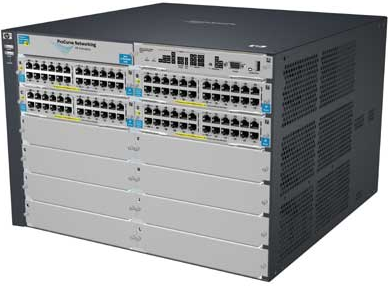 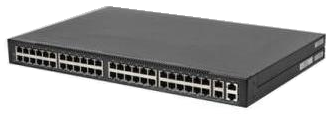 31
[Speaker Notes: Language open-source Performance cross-platform   runtime modular]
The SDN Stack
NOX
Beacon
…
Trema
Maestro
Controller
Commercial Switches
Software 
Ref. Switch
NetFPGA
Broadcom 
Ref. Switch
HP, NEC, Pronto, Juniper.. and many more
OpenFlow
Switches
Open vSwitch
OpenWRT
PCEngine  WiFi AP
32
[Speaker Notes: There are components at different levels that work together in making it work
The commercial switch details will follow in next slide
There are a plethora of applications possible. I only list those available at Stanford]
Controllers
Too many to easily keep track of…
http://yuba.stanford.edu/~casado/of-sw.html
33
[Speaker Notes: Language open-source Performance cross-platform   runtime modular]
The SDN Stack
NOX
Beacon
…
Trema
Maestro
Controller
Slicing
Software
FlowVisor
Console
FlowVisor
Commercial Switches
Software 
Ref. Switch
NetFPGA
Broadcom 
Ref. Switch
HP, NEC, Pronto, Juniper.. and many more
OpenFlow
Switches
Open vSwitch
OpenWRT
PCEngine  WiFi AP
34
[Speaker Notes: There are components at different levels that work together in making it work
The commercial switch details will follow in next slide
There are a plethora of applications possible. I only list those available at Stanford]
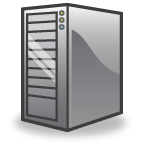 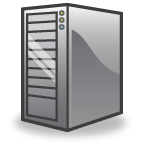 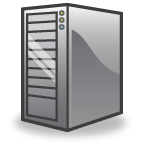 FlowVisor
FlowVisor Creates Virtual Networks
CloudNaaS
Stratos
Simple switch
Each application runs in an isolated slice of the network.
OpenFlow
Protocol
OpenFlow
Protocol
OpenFlow 
Switch
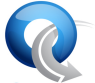 Reservations
FlowVisor slices OpenFlow networks, creating multiple isolated and programmable logical networks on the same physical topology.
OpenFlow 
Switch
OpenFlow 
Switch
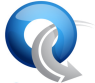 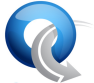 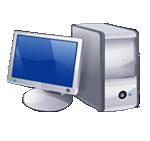 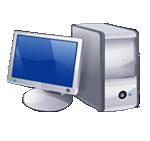 35
The SDN Stack
Simple Switch
CloudNaaS
…
Applications
Stratos
NOX
Beacon
…
Trema
Maestro
Controller
Slicing
Software
FlowVisor
Console
FlowVisor
Commercial Switches
Software 
Ref. Switch
NetFPGA
Broadcom 
Ref. Switch
HP, NEC, Pronto, Juniper.. and many more
OpenFlow
Switches
Open vSwitch
OpenWRT
PCEngine  WiFi AP
36
[Speaker Notes: There are components at different levels that work together in making it work
The commercial switch details will follow in next slide
There are a plethora of applications possible. I only list those available at Stanford]
How SDN will shape networking
Empower network owners and operators
Customize networks to local needs
Eliminate unneeded features
Creation of virtual, isolated networks

Increase the pace of innovation
Innovation at software speed
Standards (if any) will follow software deployment
Technology exchange with partners
Technology transfer from universities
Summary
Networks becoming
More programmatic
Defined by owners and operators, not vendors
Faster changing, to meet operator needs
Lower opex, capex and power
Abstractions
Will shield programmers from complexity
Make behavior more provable
Will take us places we can’t yet imagine